Światowy Dzień Zdrowia Psychicznego
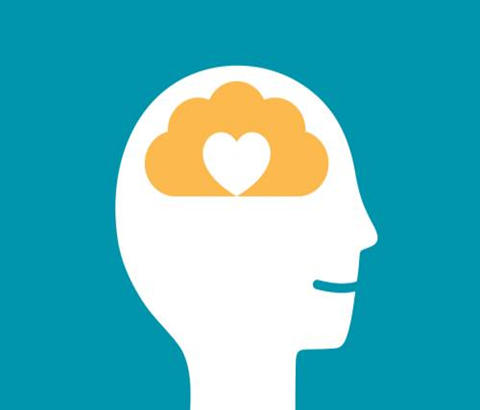 10 października 2024
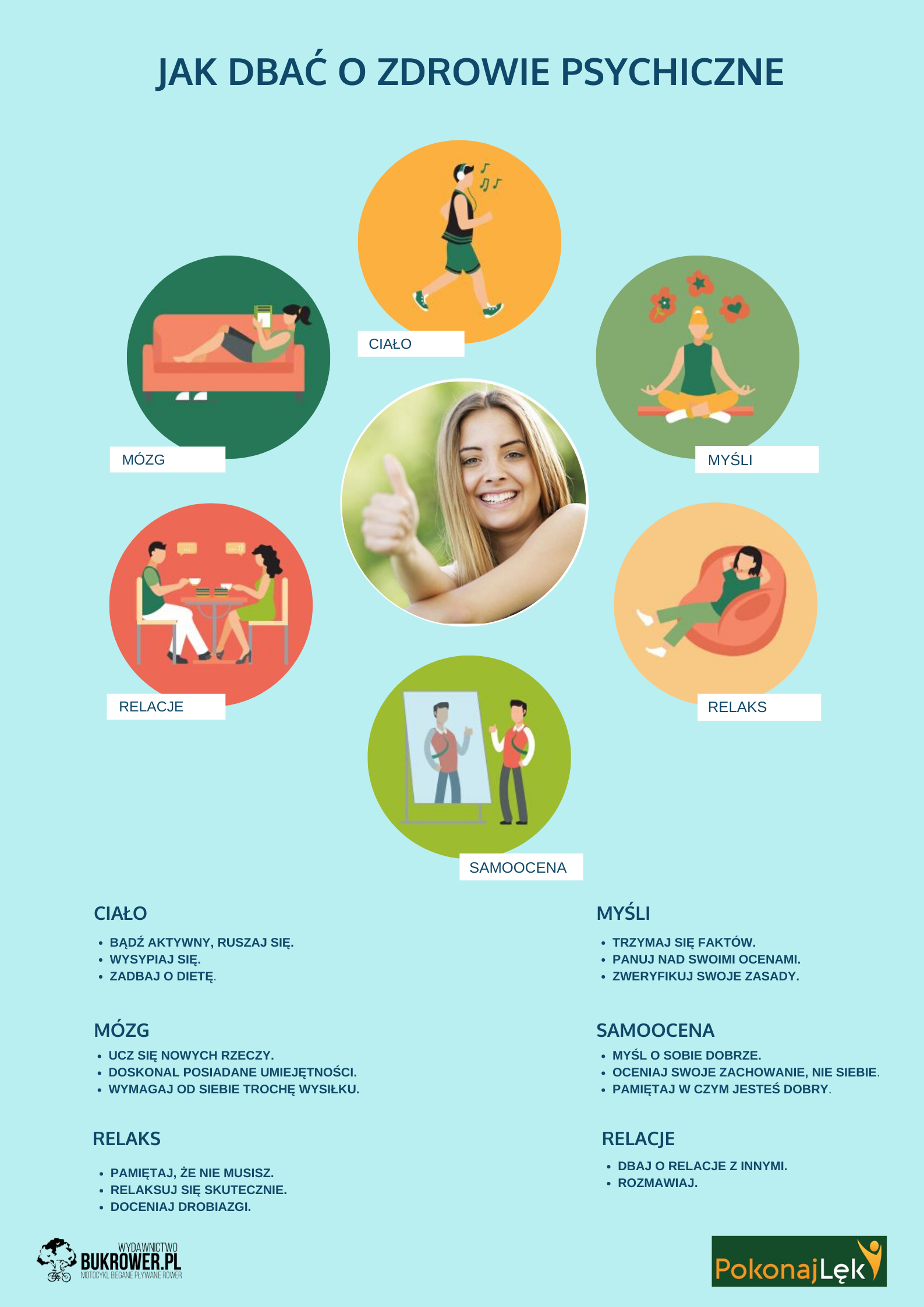 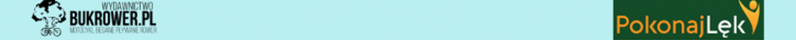 Myśl o sobie dobrze
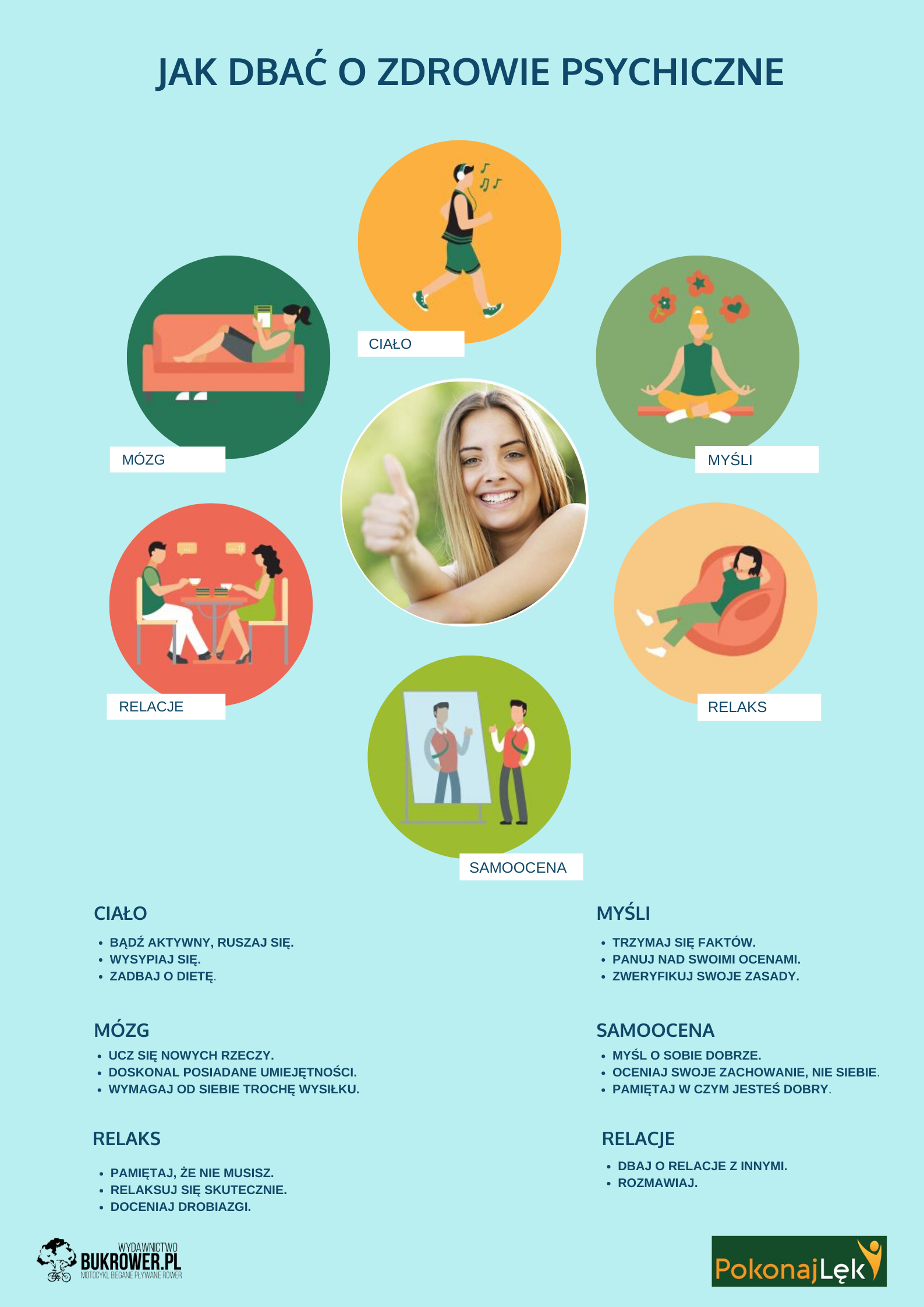 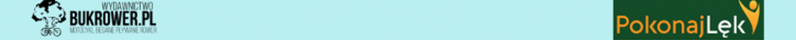 Oceniaj swoje zachowanie, a nie siebie
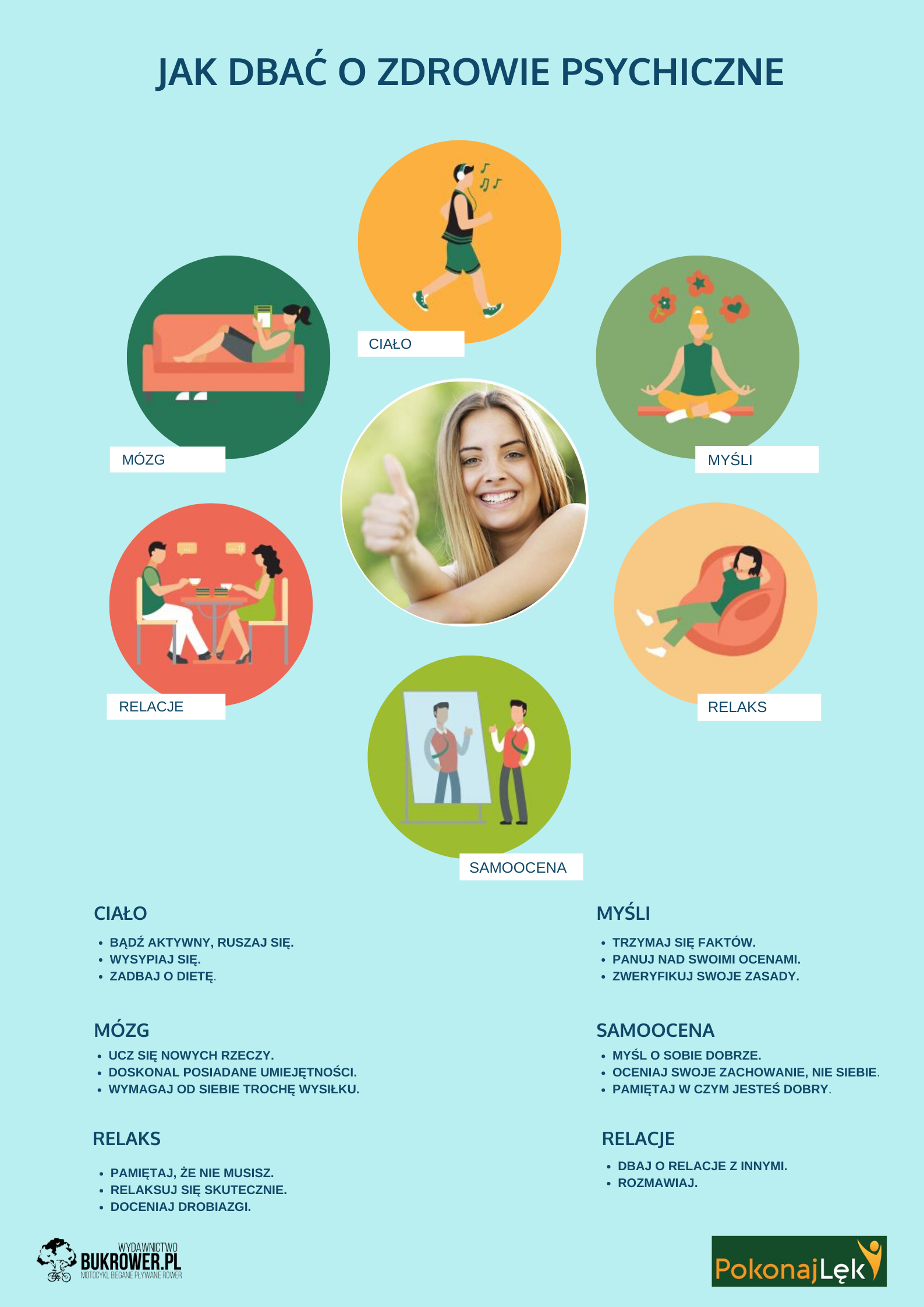 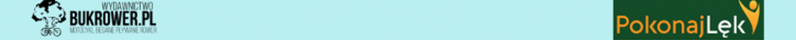 Doceniaj siebie, pamiętaj w czym jesteś dobry
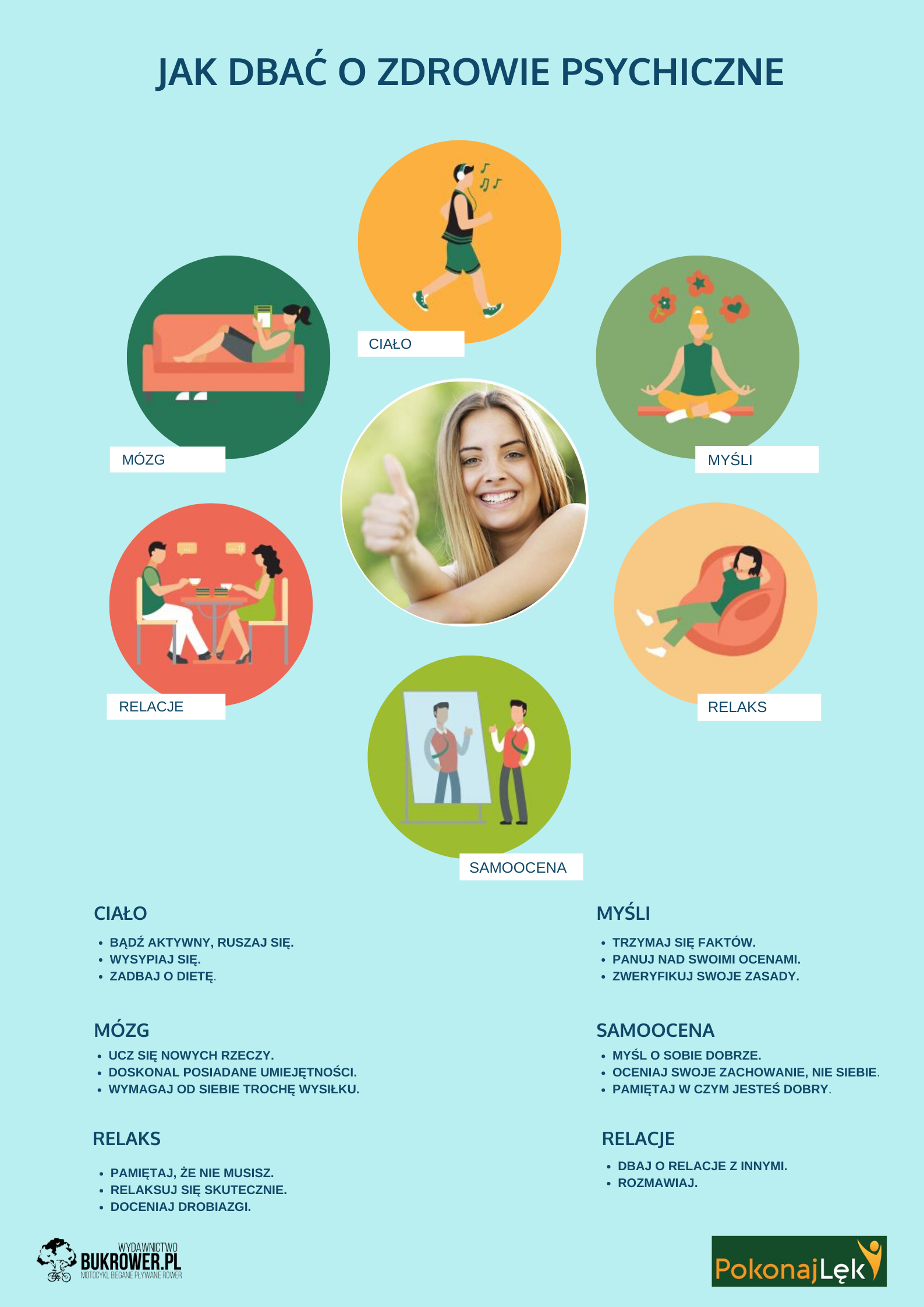 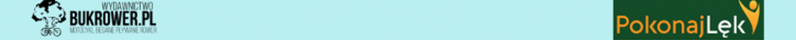 Dbaj o relacje z innymi
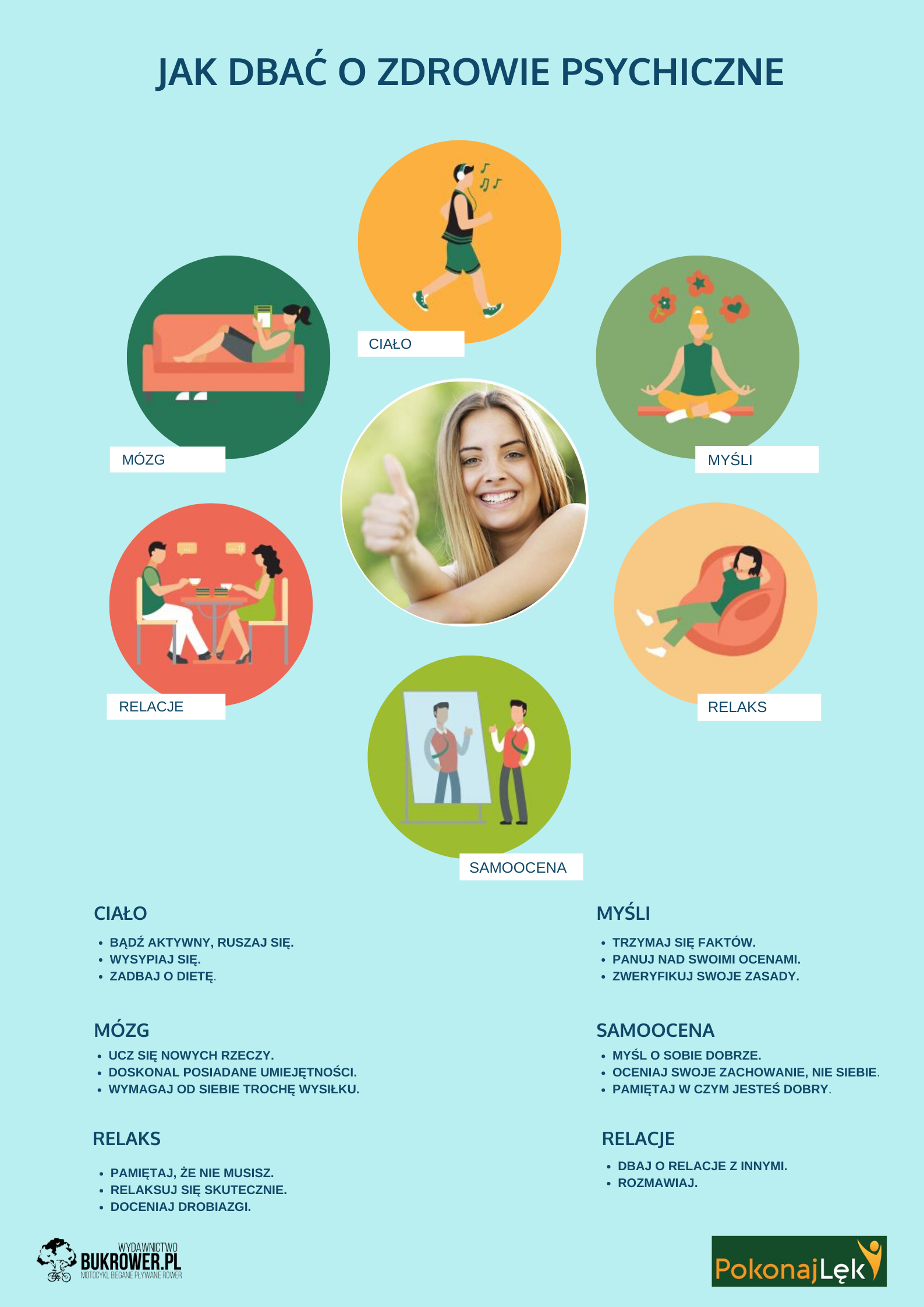 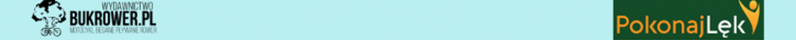 Rozmawiaj
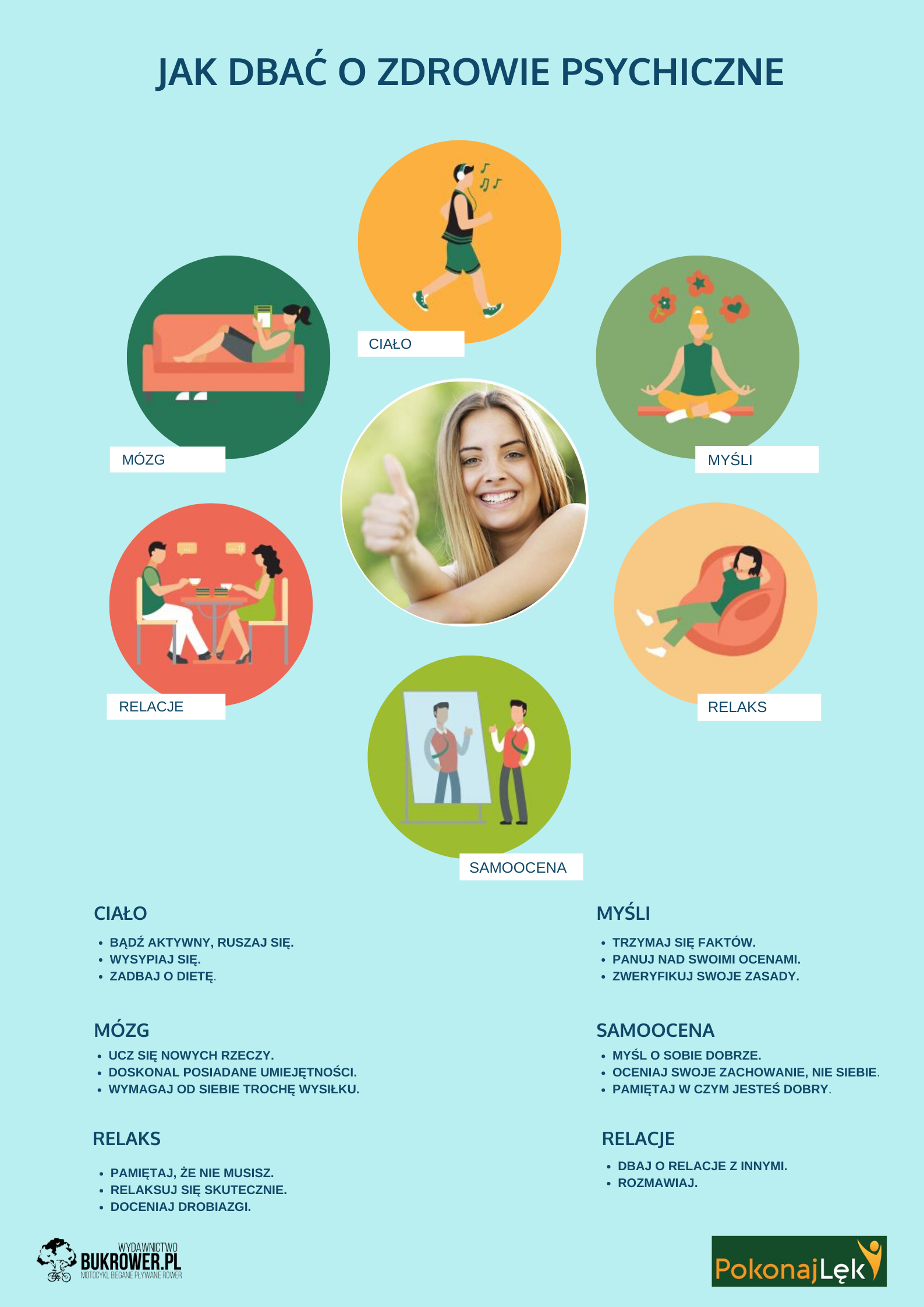 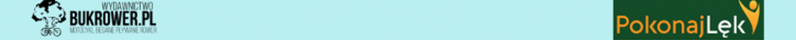 Akceptuj swoje emocje, naucz się o nich mówić
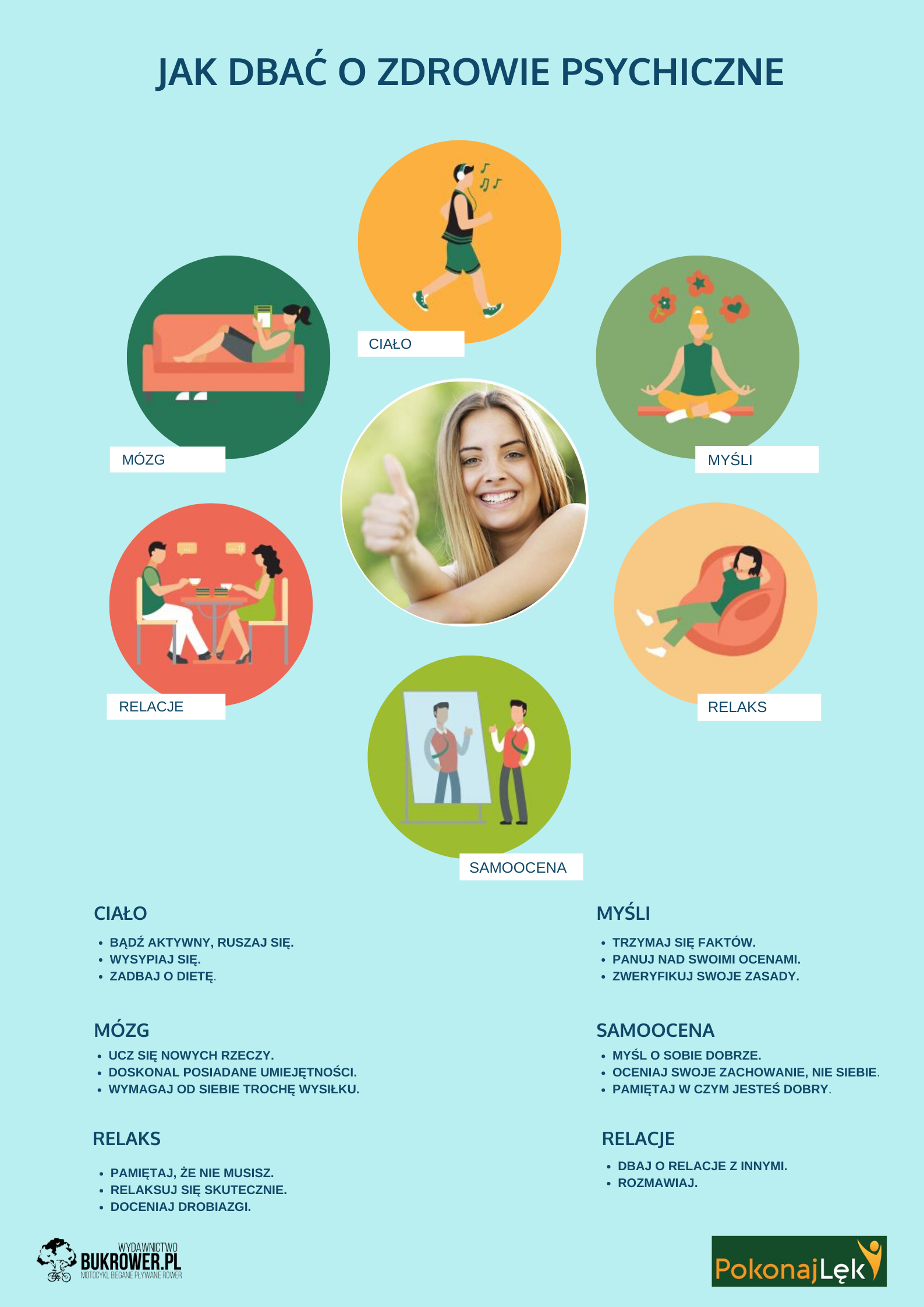 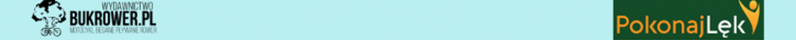 Ucz się nowych rzeczy
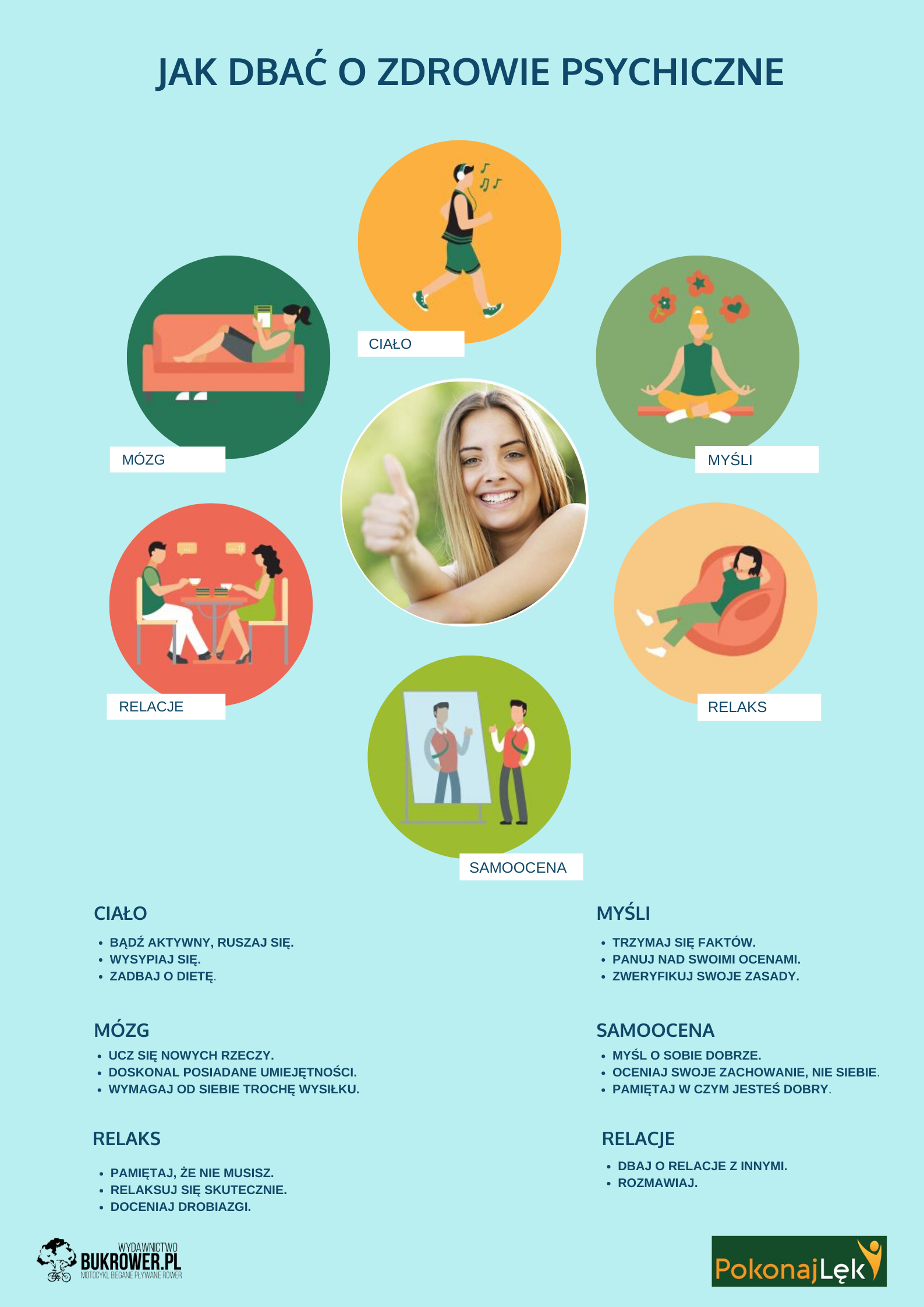 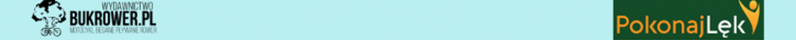 Doskonal swoje umiejętności
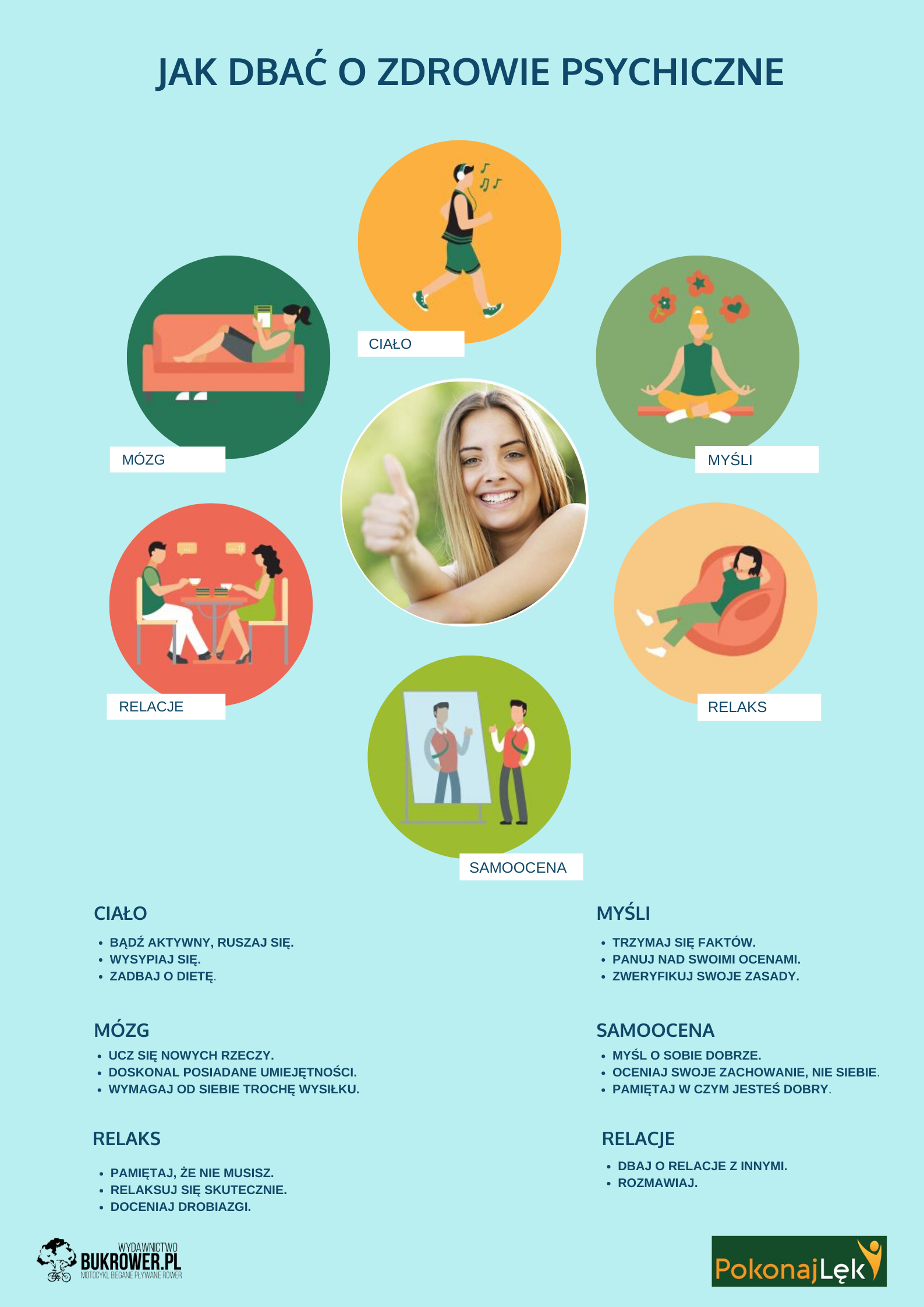 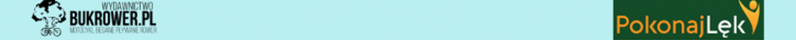 Rozwijaj pasje i zainteresowania
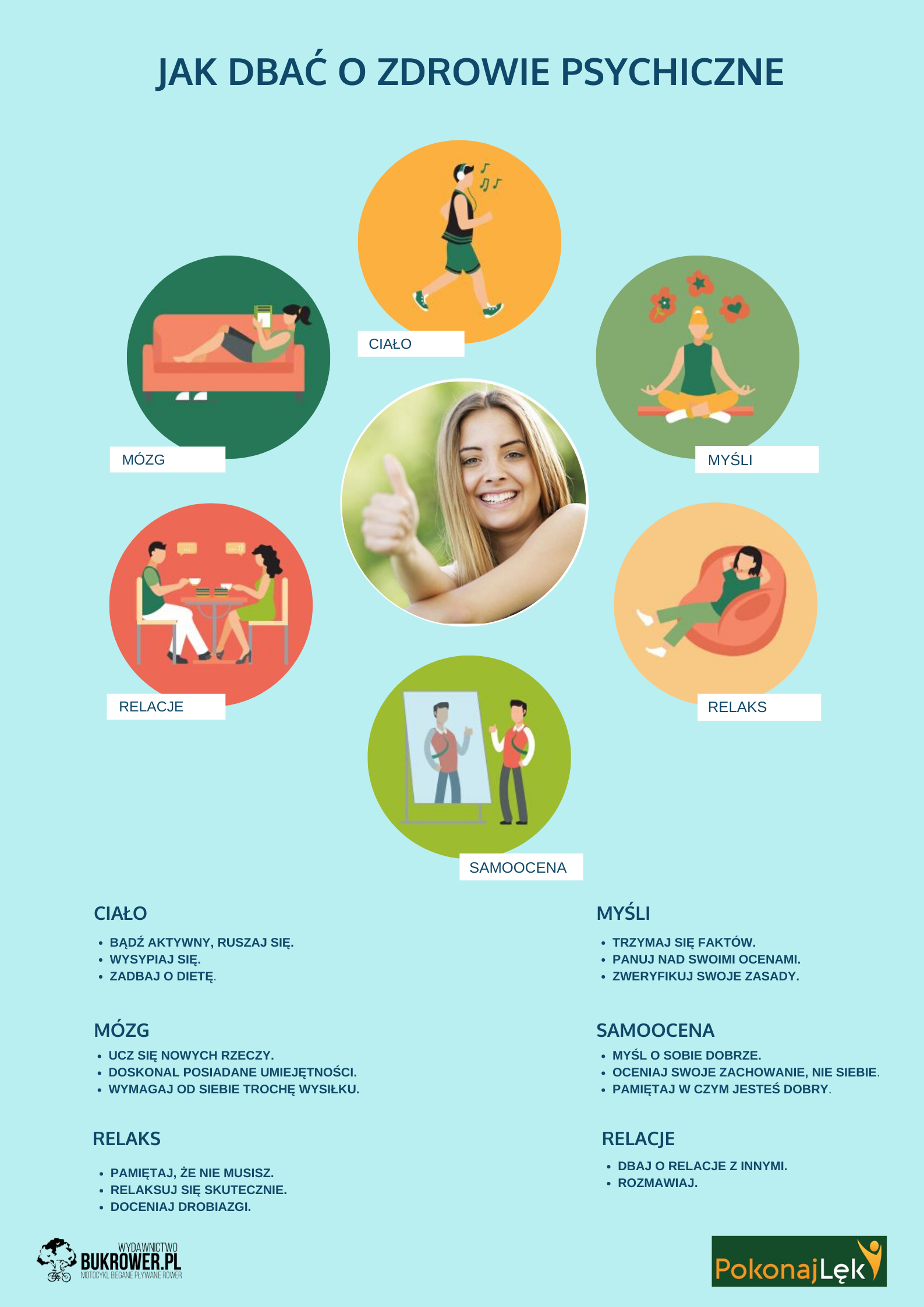 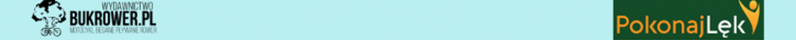 Nie porównuj się z innymi
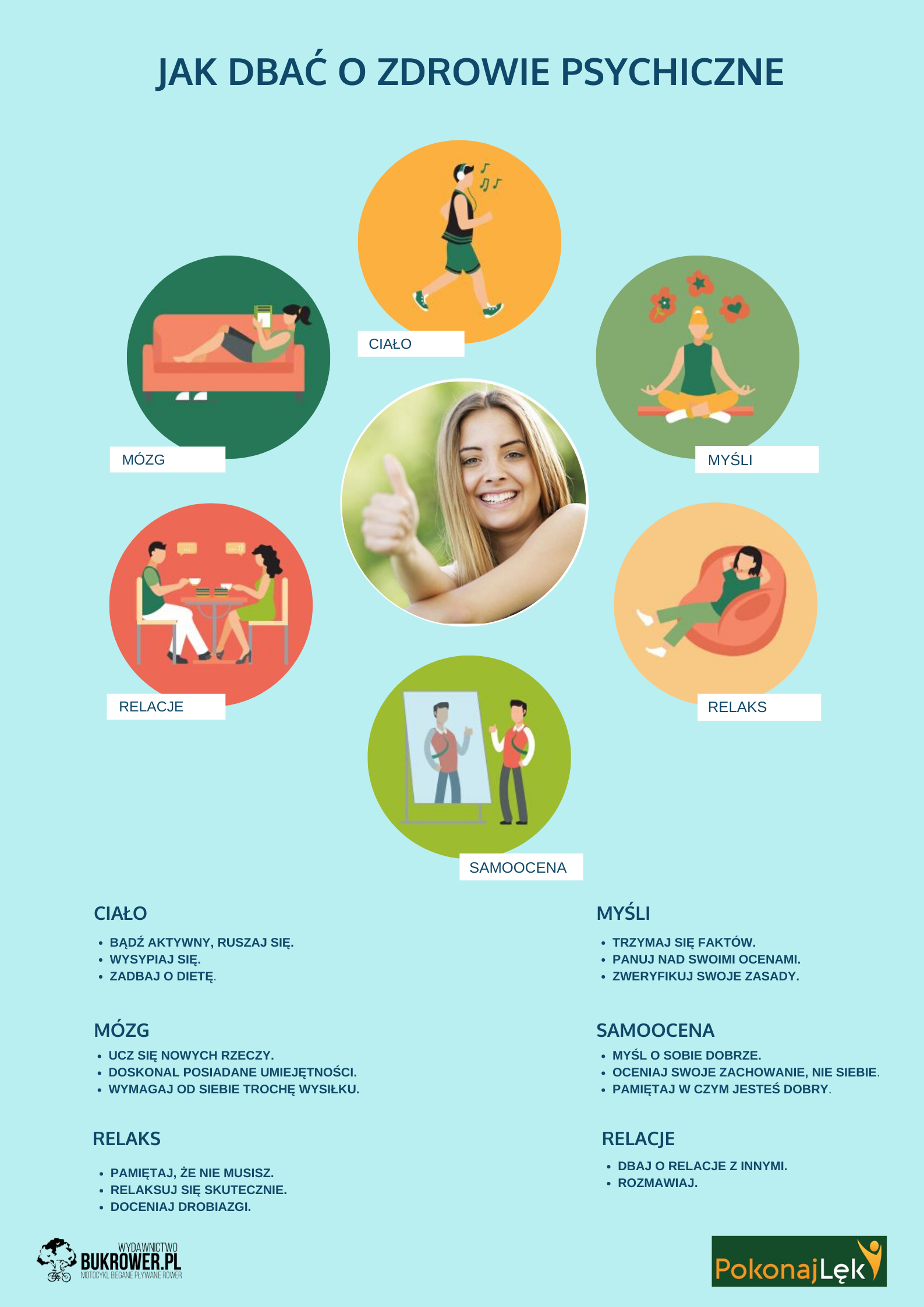 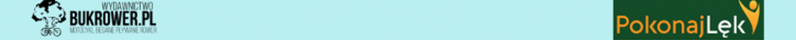 Rób to, co lubisz
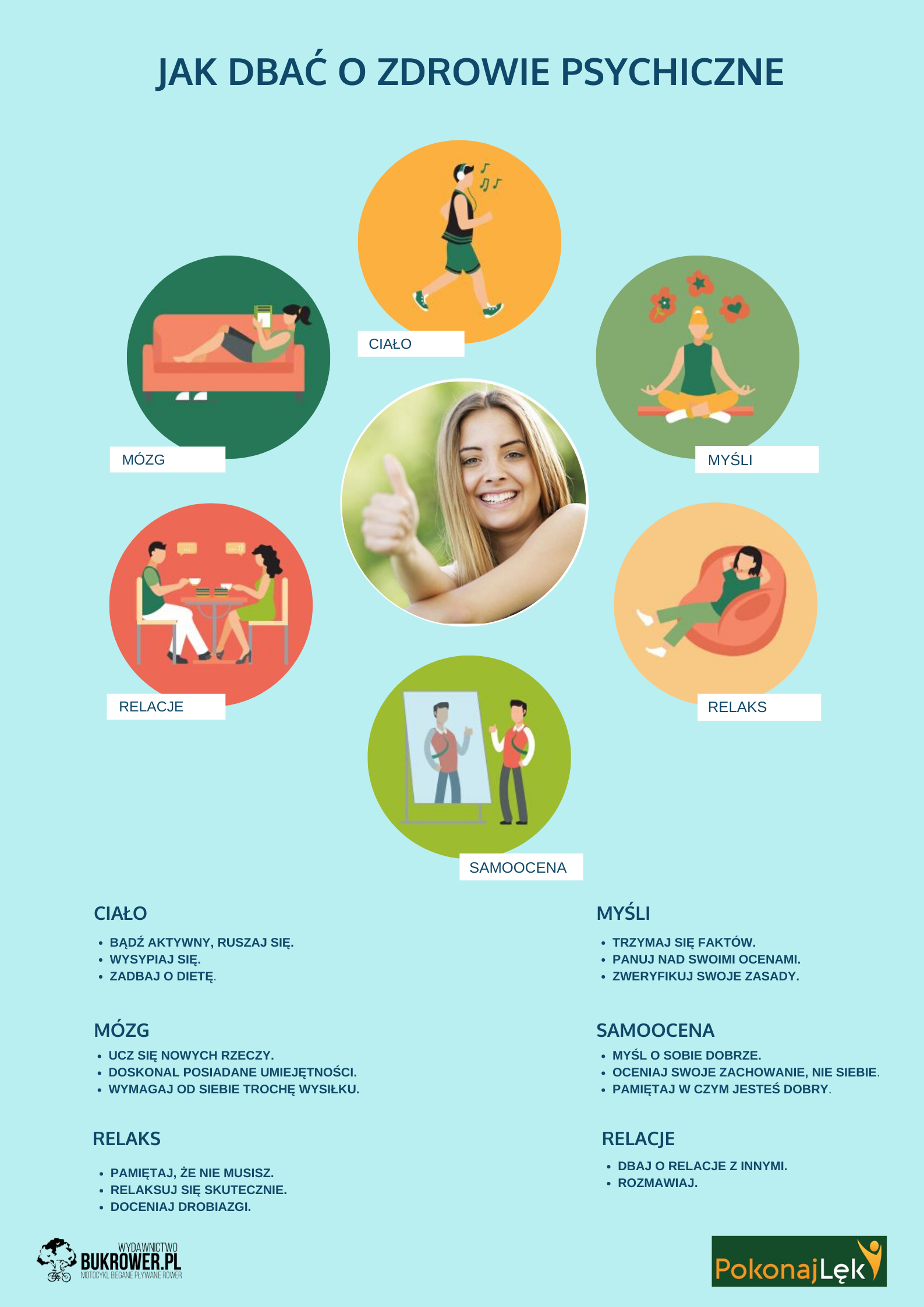 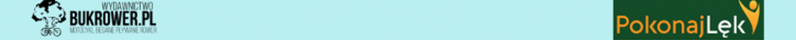 Wymagaj od siebie trochę wysiłku
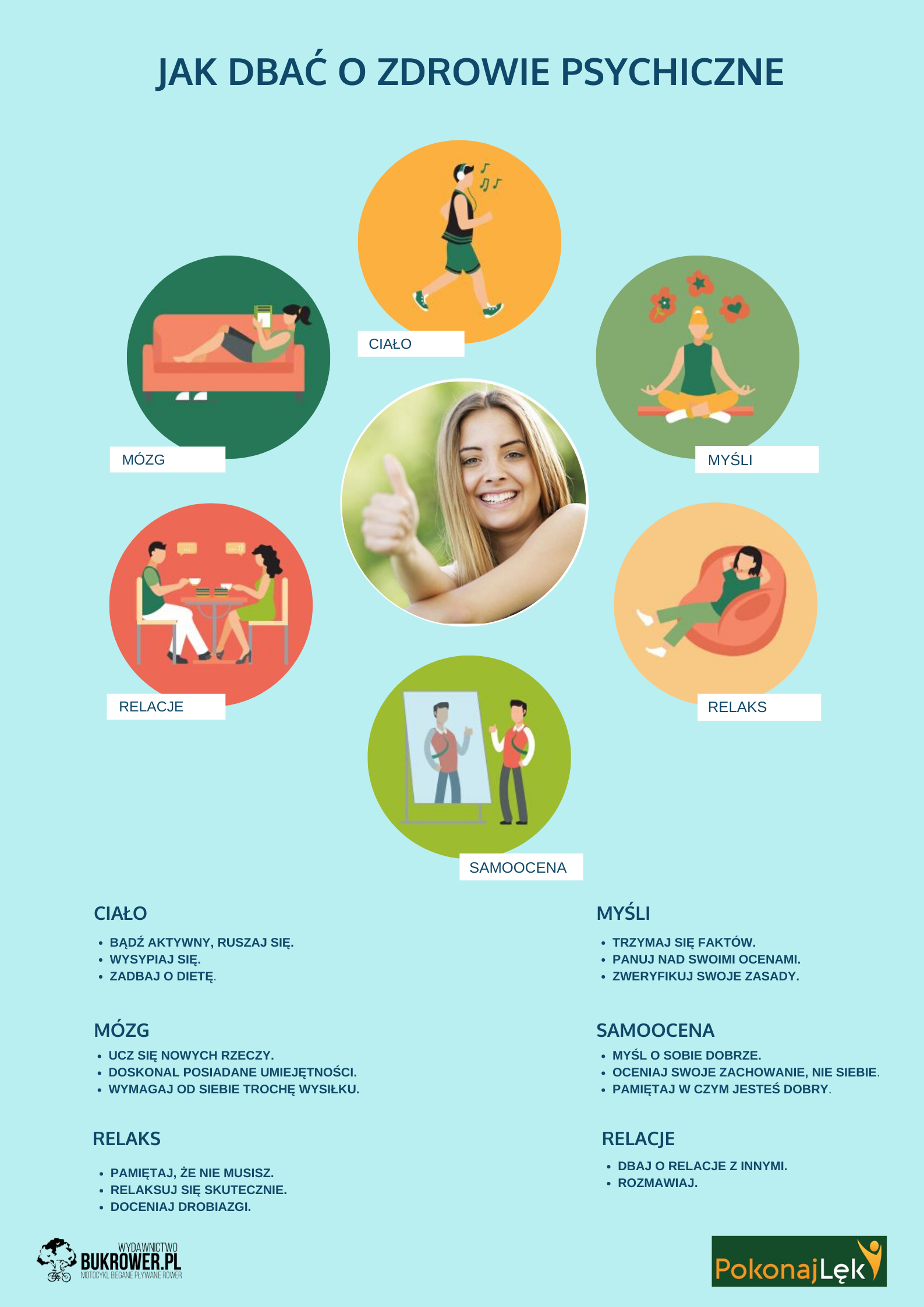 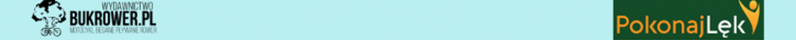 Odpoczywaj
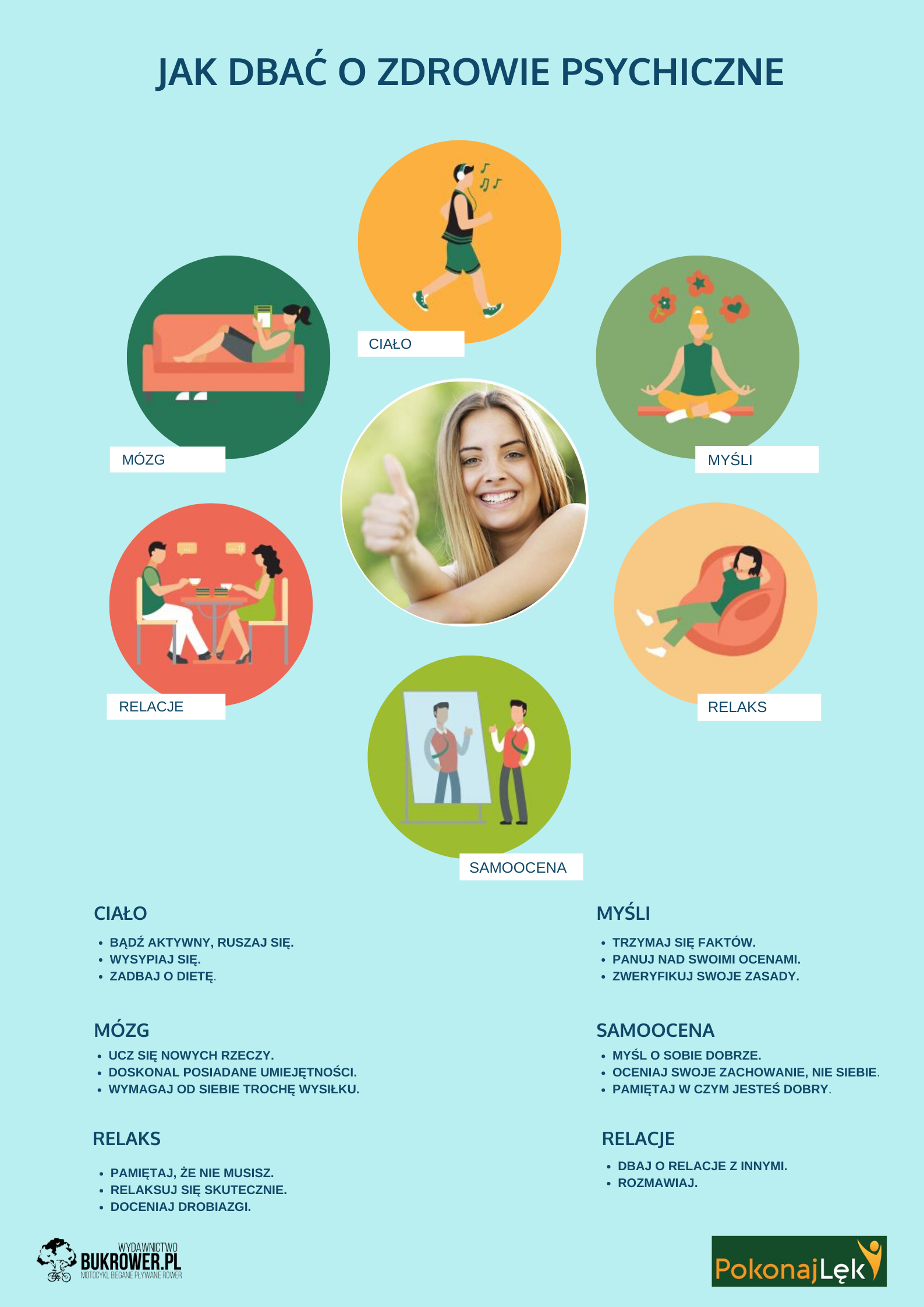 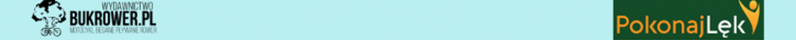 Pamiętaj, że nie musisz, ale możesz
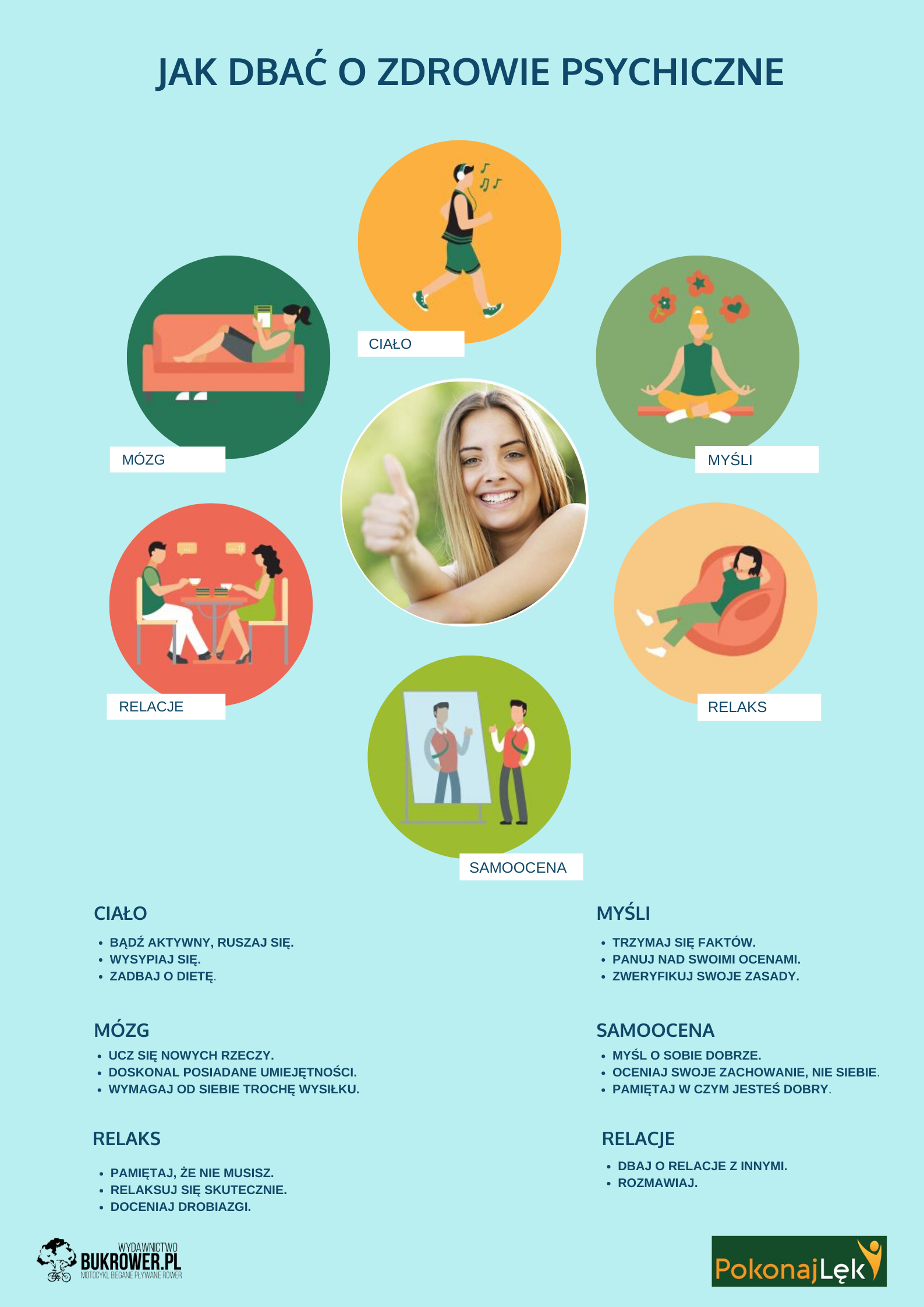 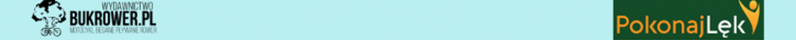 Nagradzaj się za każdy sukces
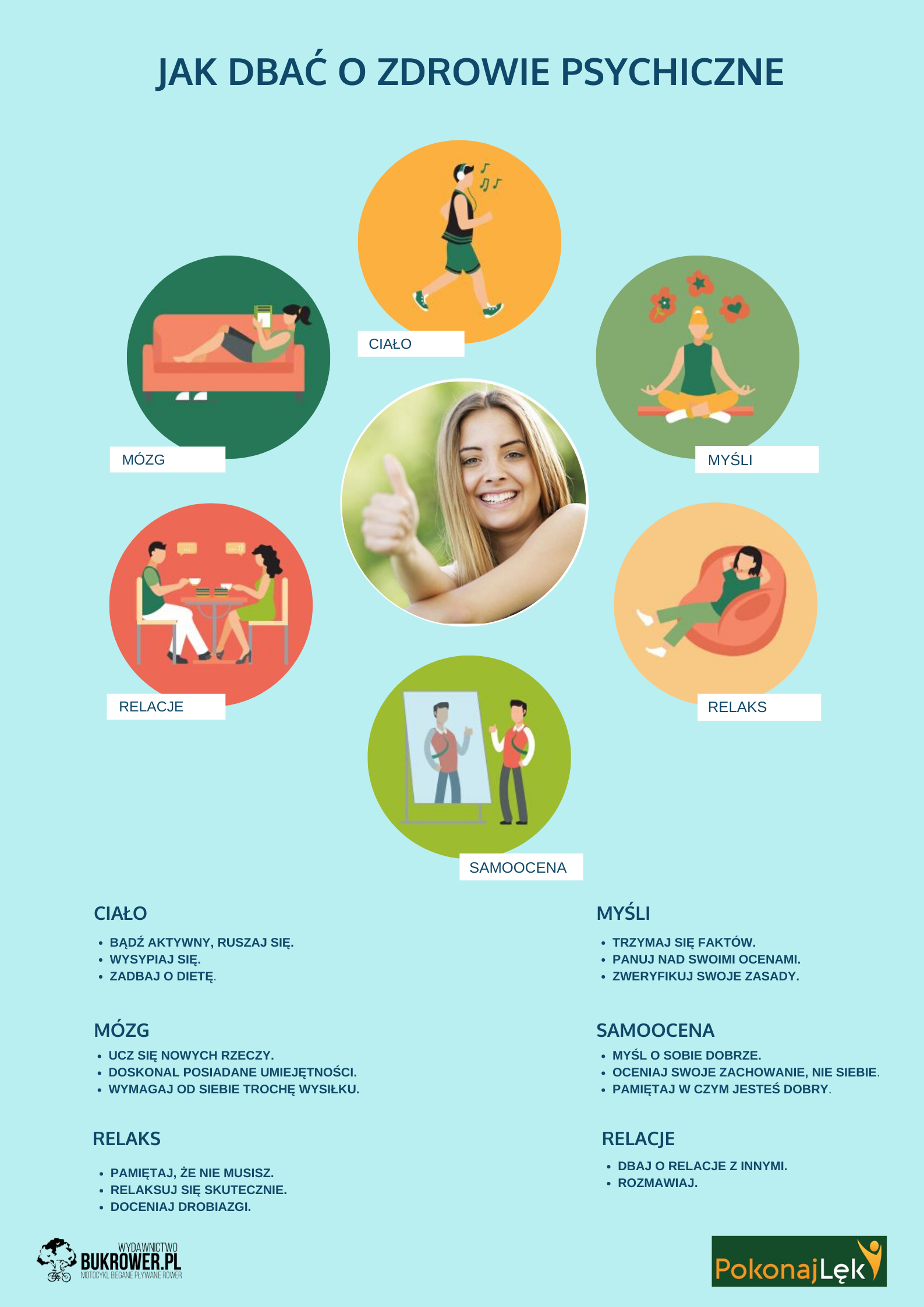 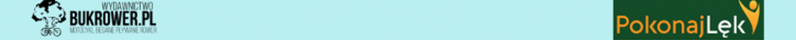 Bądź aktywny, ruszaj się
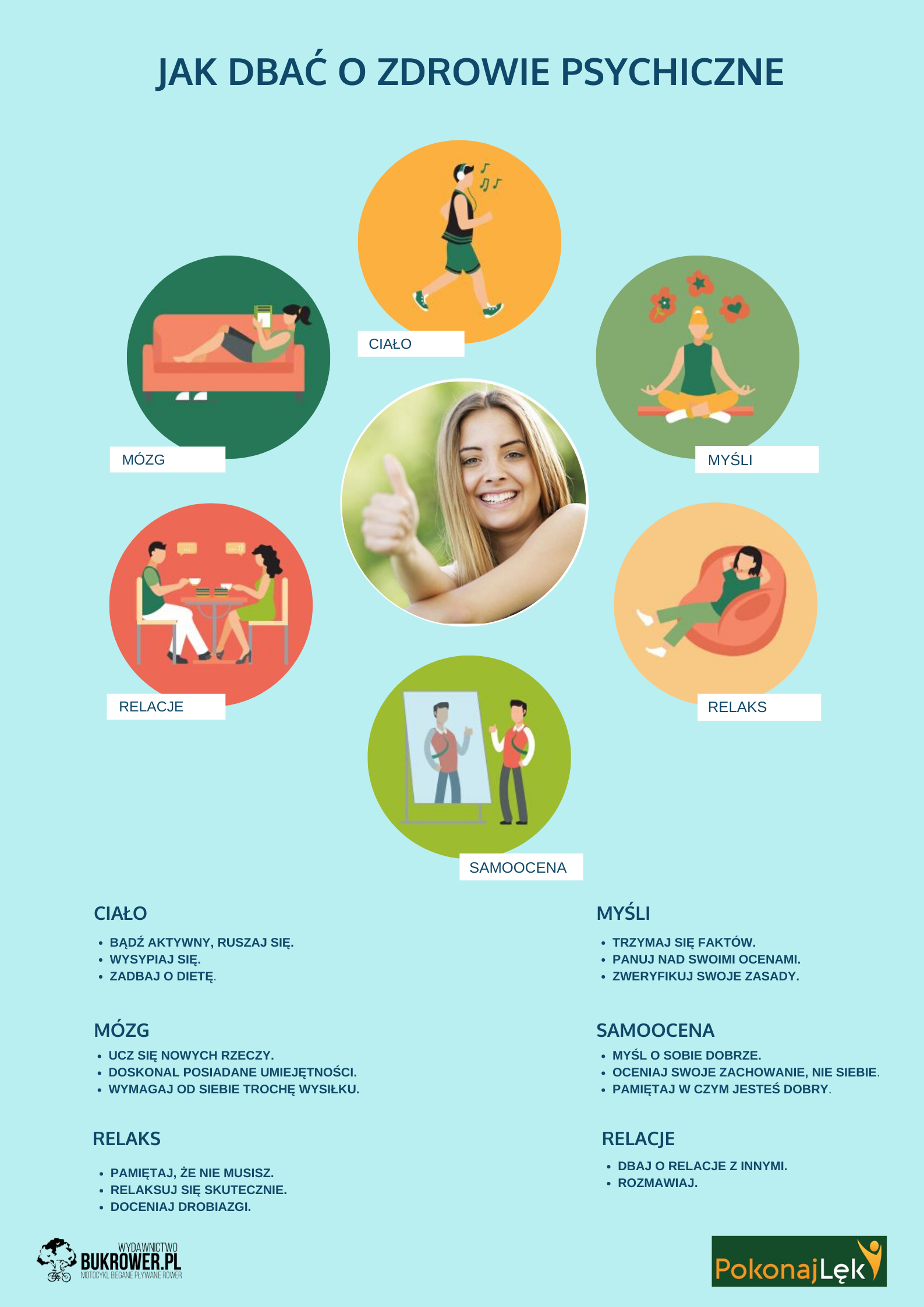 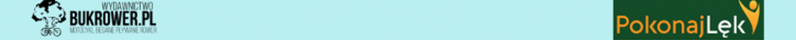 Relaksuj się
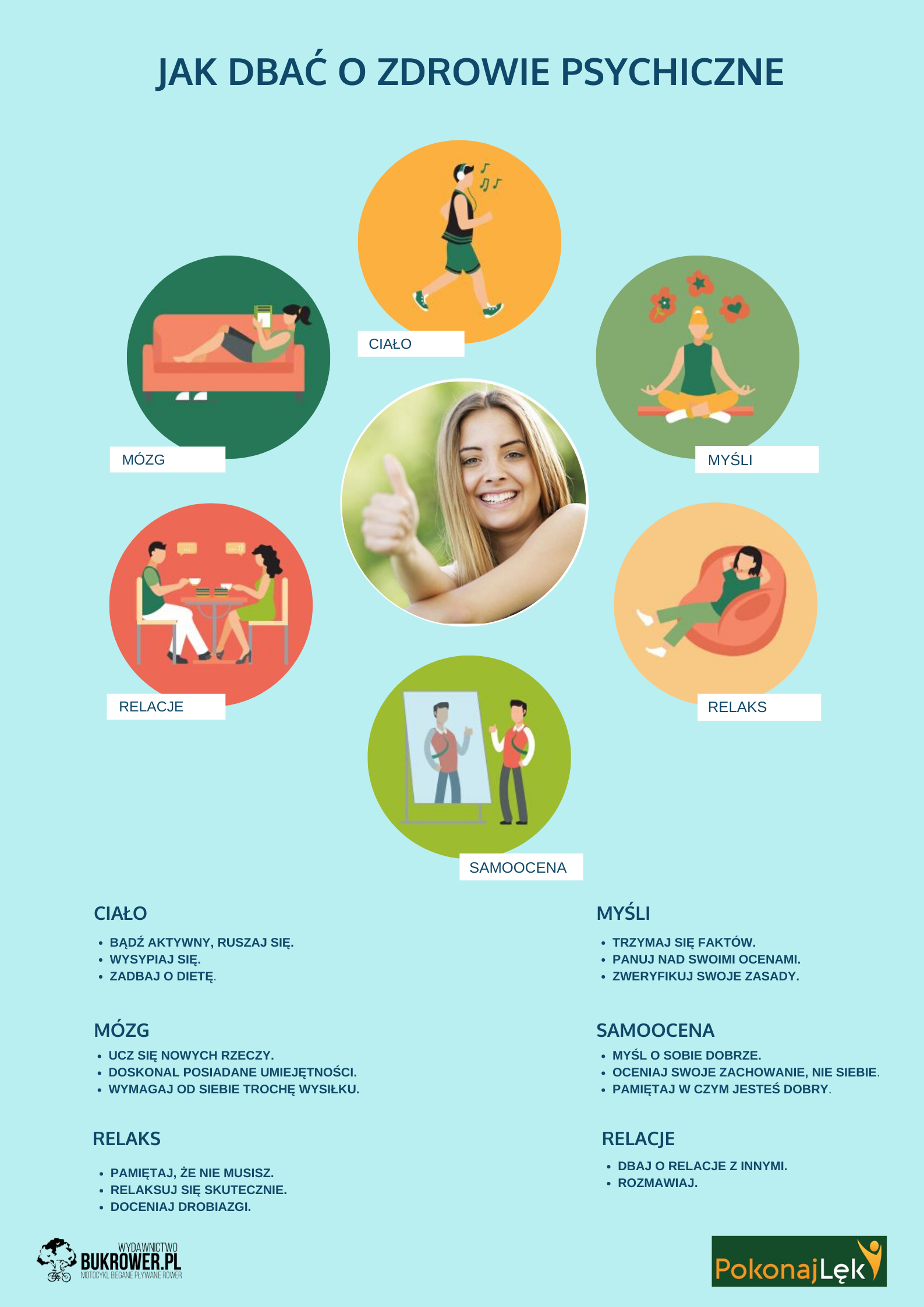 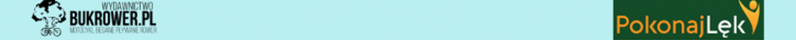 Ucz się radzić sobie ze stresem
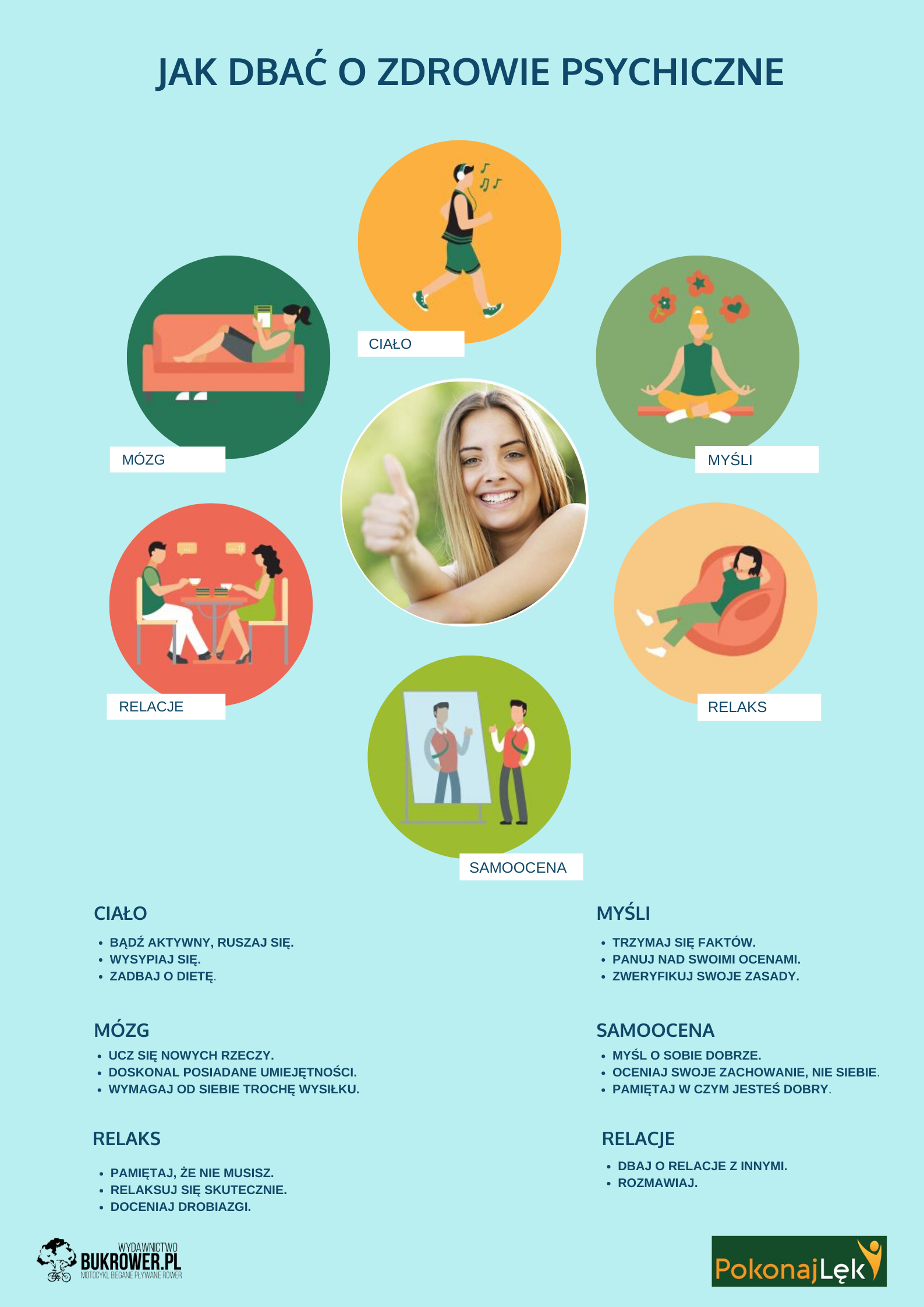 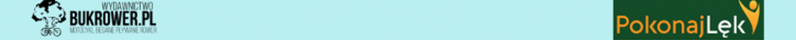 Doceniaj drobiazgi
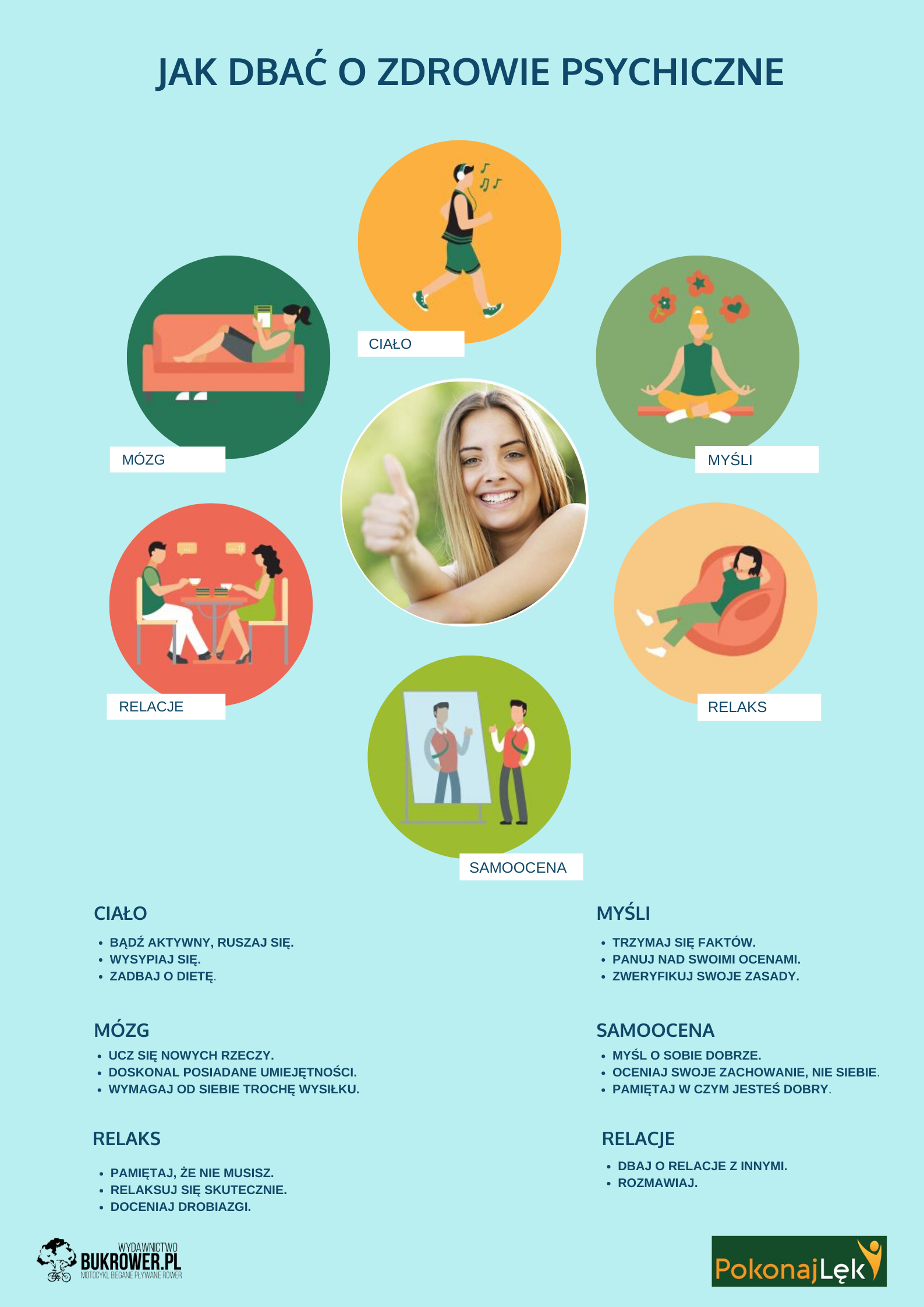 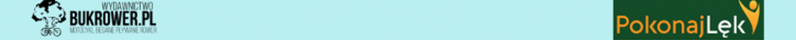 Wysypiaj się
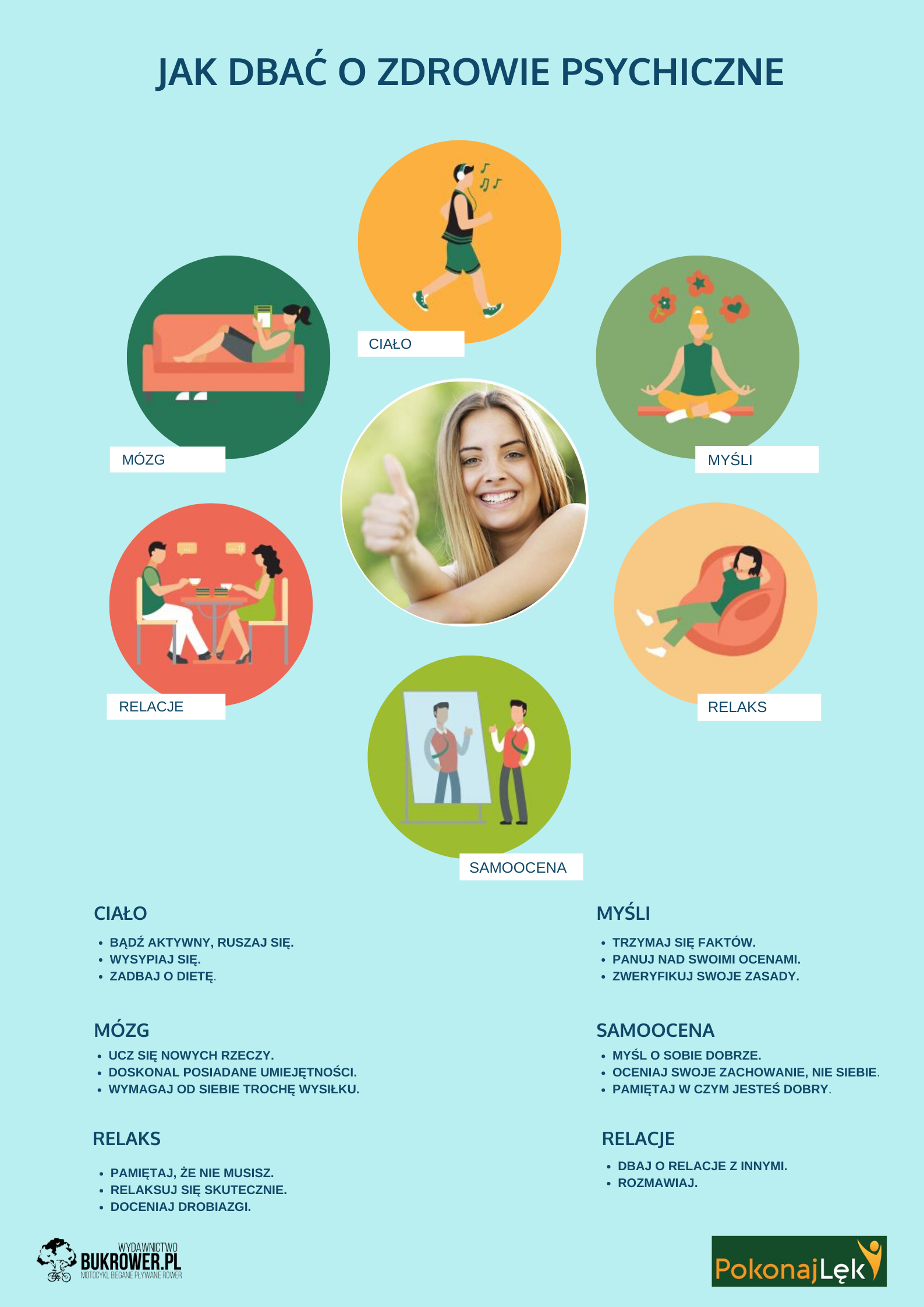 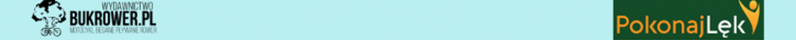 Dbaj o dietę, zdrowo się odżywiaj
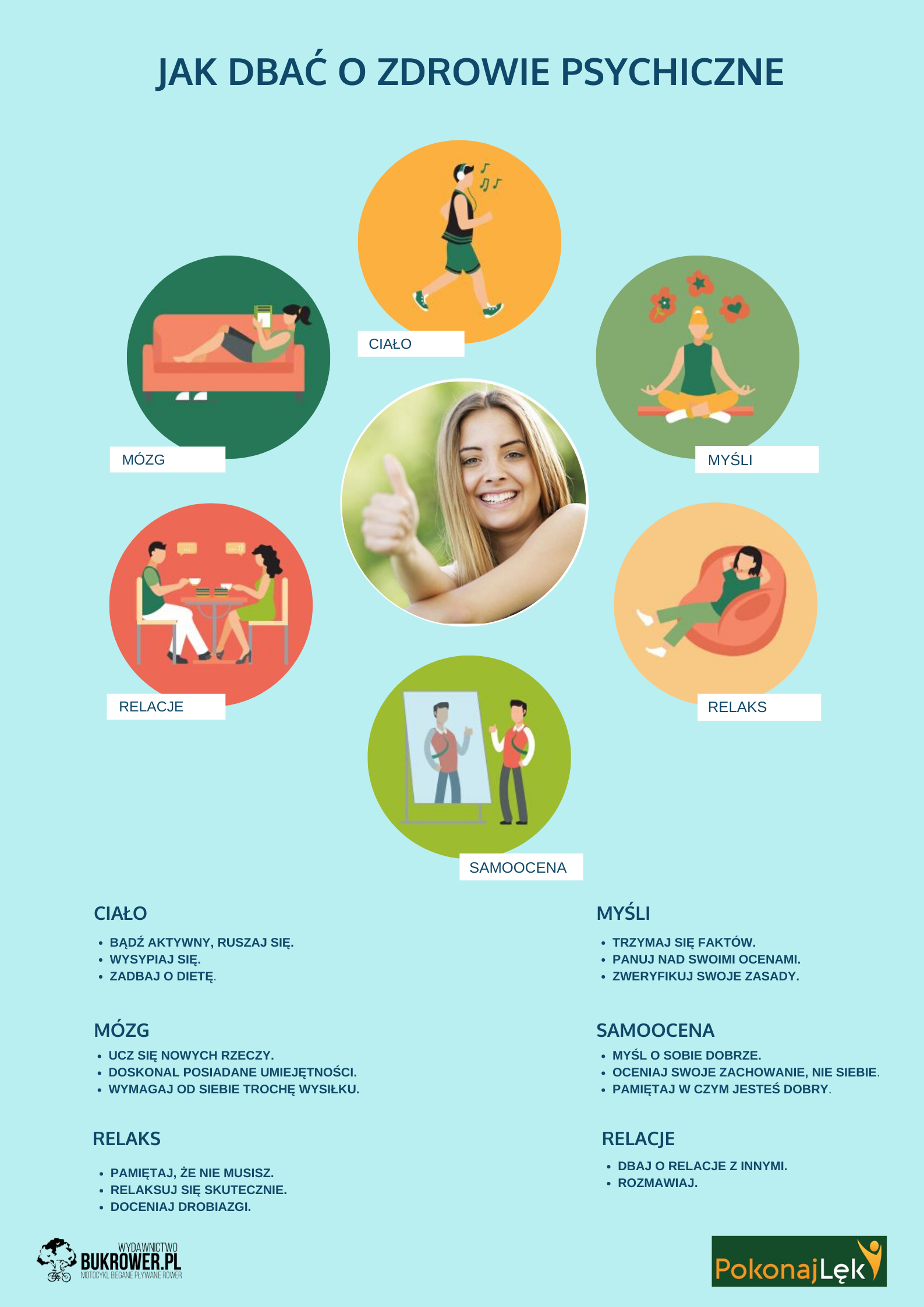 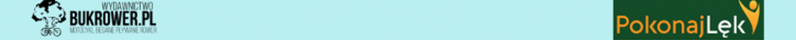 Unikaj używek
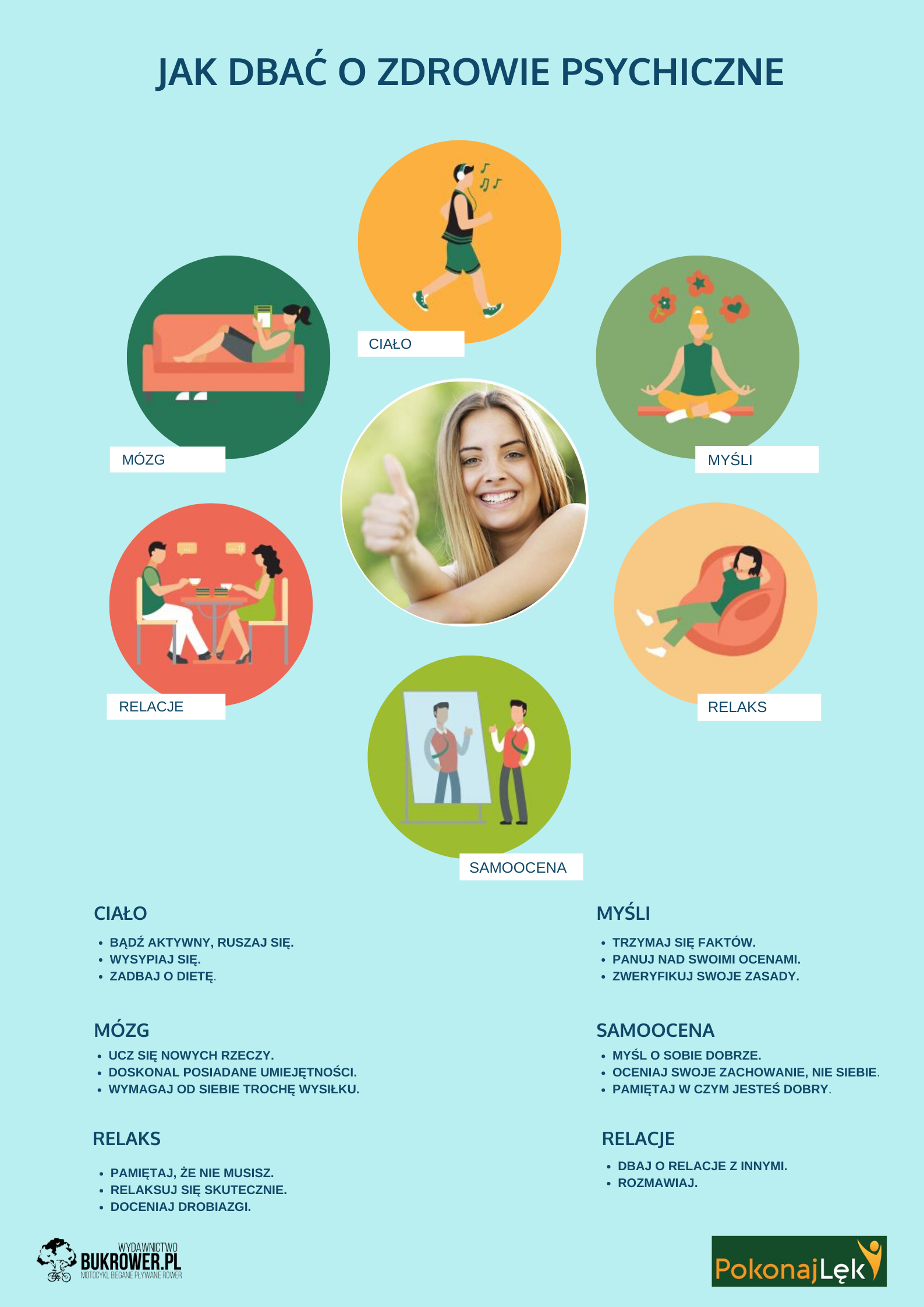 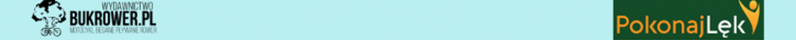 Jeśli potrzebujesz, skorzystaj ze wsparcia
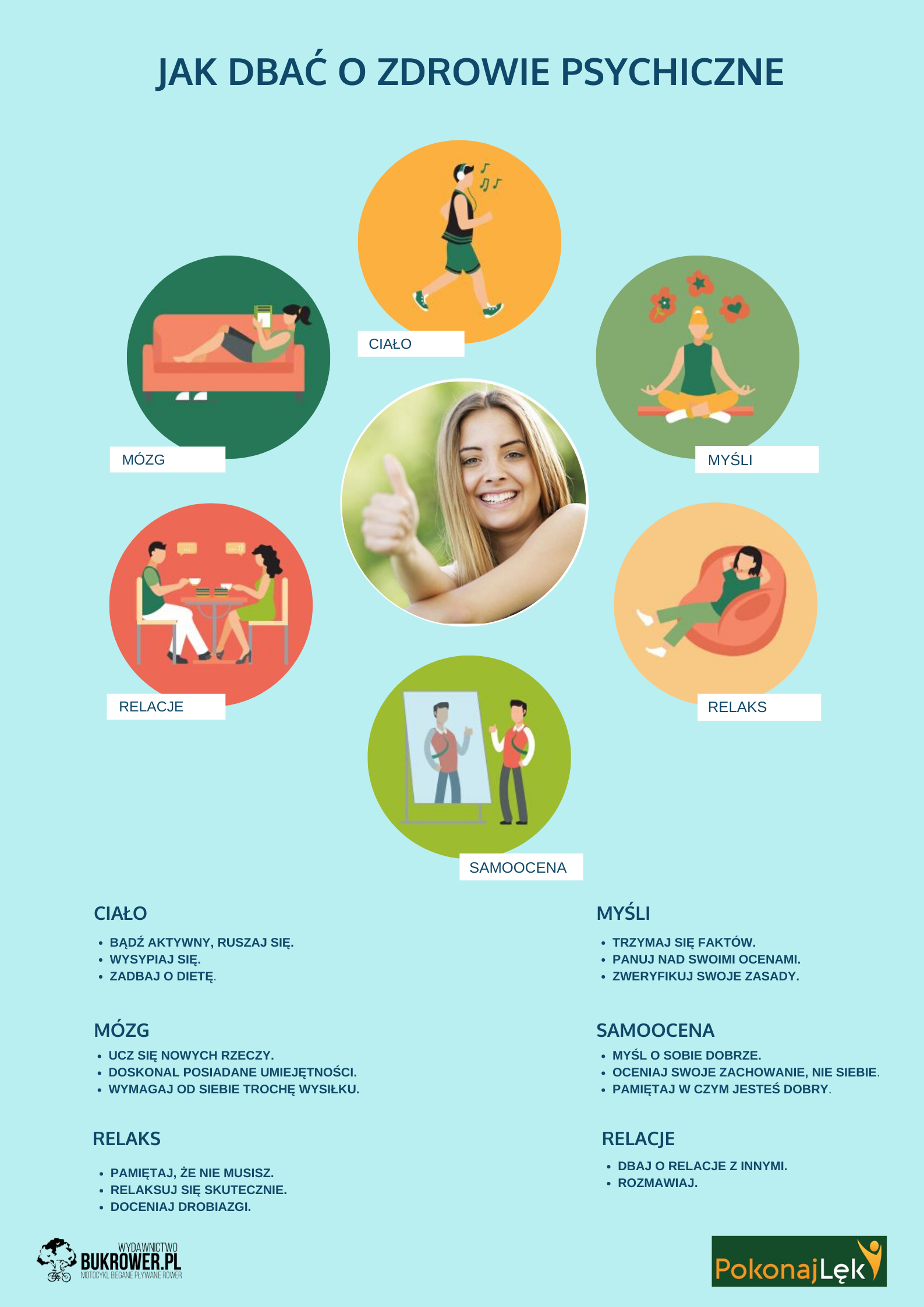 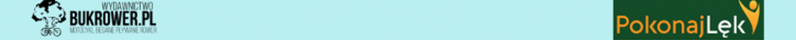